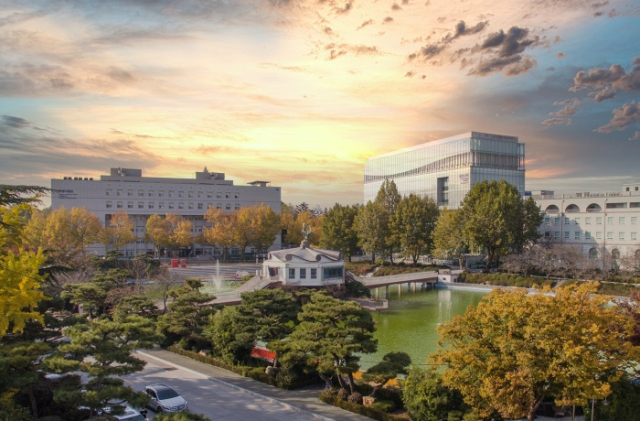 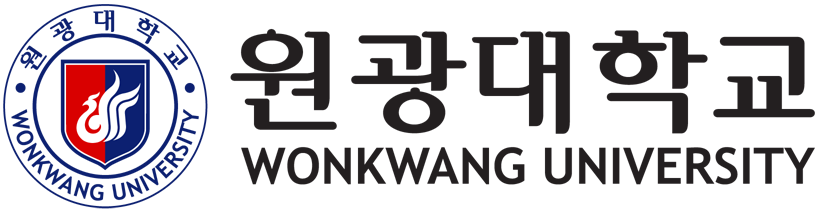 2022-2학기 사회봉사교과목
오리엔테이션
담당교수:
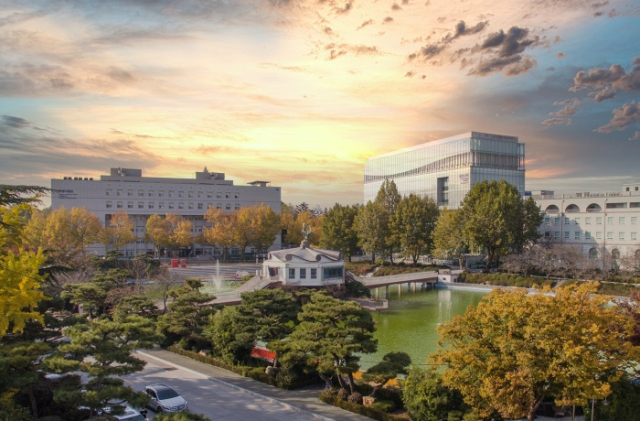 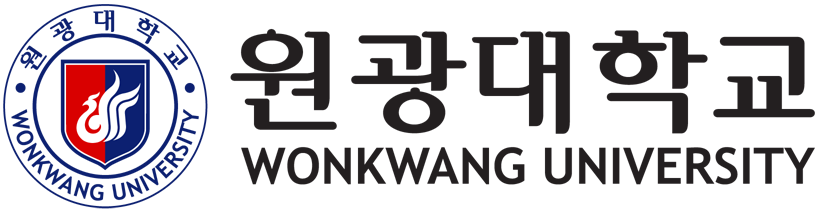 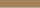 CONTENTS
07. 세부확인서, 기관평가서 양식
01. 지도교수님 소개
08. 활동종료, 성적평가
02. 사회봉사 시스템 안내
09. 기관방문, 사회봉사과 연락처 및 특전
03. 중요 공지사항
10. 봉사활동 진행 불가능한 경우
04. 사회봉사 활동 시 유의사항
11. 개인정보 동의서 작성 및 제출
05. 활동 기간, 주요 일정
12. Q&A
06. 기관평가, 활동일지
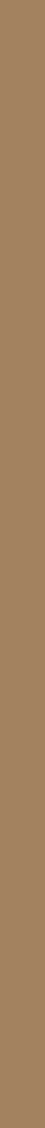 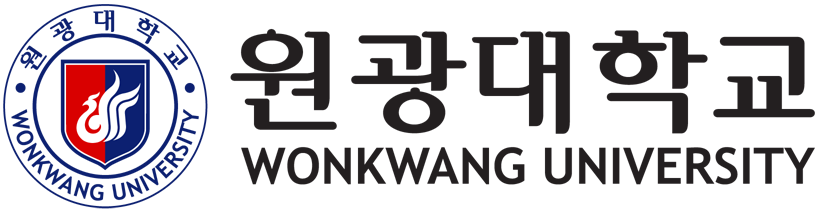 01. 지도교수님 소개
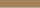 ~반갑습니다~
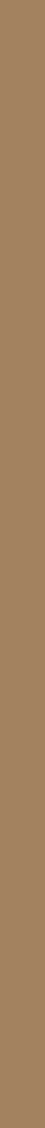 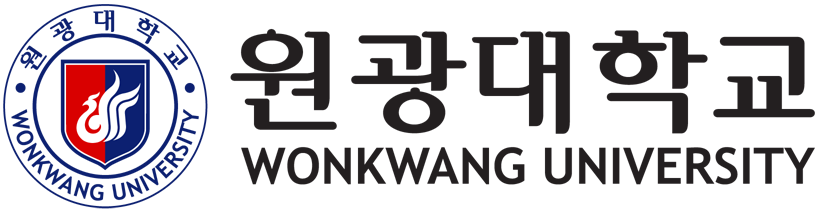 02. 사회봉사 시스템 안내
개강
개강 전
6
7
10
지도교수 배정
지도교수 O.T
기관 방문,
봉사활동 확인
1
4
2
3
사회봉사센터 전산 작업
수강신청
사회봉사
교과목
계획수립
봉사기관
인원 요청
5
8
9
봉사기관 배정
봉사활동 실시
세부확인서, 활동일지 작성
학생들이 신청한 기관에서 봉사활동이 이루어지도록 지도 및 감독
사회봉사기관에서는 세부확인서 및 봉사활동 일지를 학생이 작성하도록 지도(기관 선생님 확인 및 날인)
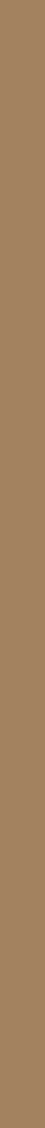 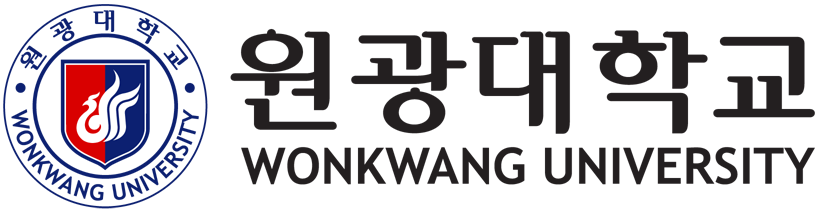 02. 사회봉사 시스템 안내
기관 Role
학생 Role
교수 Role
11
14
15
12
13
학점 부여
평가서와 세부확인서 사회봉사센터 제출
활동 종료
평가서 지도교수 전달
봉사활동 일지/감상문 지도교수 제출
기관에서는 평가서(기관작성)와 세부확인서(학생이 직접 기록)를 취합하여 사회봉사센터 제출
-   봉사활동이 종료되면 학생들의 봉사실적을
      www.1365.go.kr에 입력
학생이 감상문과
활동일지(활동 보고서)를 지도교수님께 제출
(기관 담당선생님 날인 등)
★종강전까지 1365 가입 ★
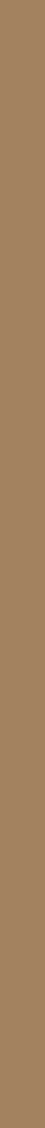 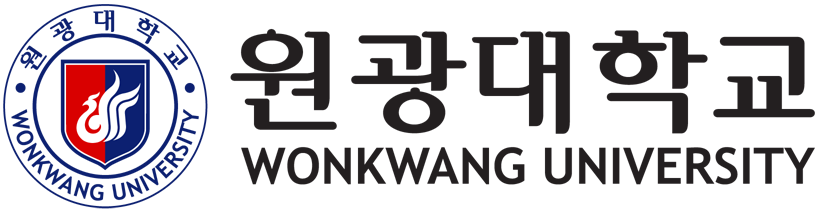 03. 중요 공지사항
수강생은 반드시 1365 자원봉사포털 www.1365.go.kr에 가입한다.
가입해야하는 이유: 학생들이 언제든지 봉사실적이 필요할 때(취업 등) 본인이 봉사실적을 발행할 수 있음(추후 입력 불가)
가입 지역: 익산지역 / 또는 본인 봉사활동 신청 지역(ex. 전주)
봉사기관에서 봉사 실적 입력 가능
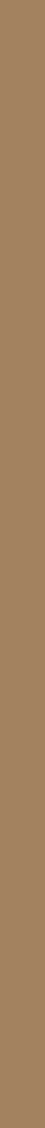 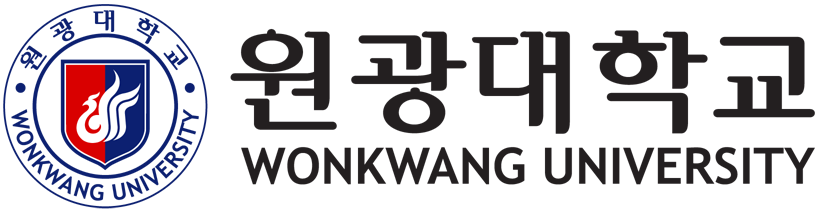 04. 사회봉사 활동 시 유의사항
봉사활동 기간에는 핸드폰 사용 금지
봉사활동 시 잡담(수다) 금지
기타 사항은 사회봉사 활동 보고서 참조
출퇴근 사항
    - 해당 기관의 봉사기간을 준수하고 출근부 반드시 날인
    - 결근, 지각, 조퇴가 없도록 봉사활동 시간 준수
5. 봉사시간을 반드시 지키며 부득이한 사항이 발생한 경우 
    기관 담당 선생님과 사전에 상의 할 것
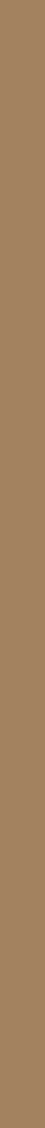 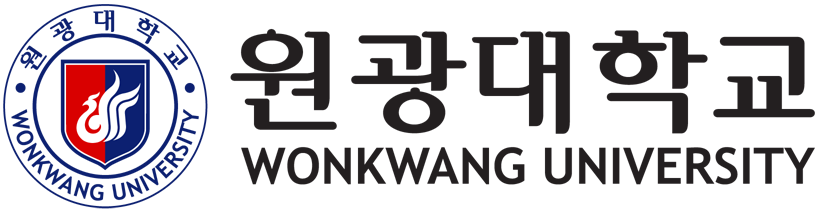 04. 사회봉사 활동 시 유의사항
6. 봉사 중 봉사기관 기관 담당선생님 지시 준수 
   - 활동 기관의 담당선생님 지시, 전달사항 또는 보고사항은 즉시 이행할 것
(단, 인권침해 및 성적희롱 등으로 인하여 부당한 대우를 받은 경우에는 지도교수와 사회봉사센터에 연락 바람)
7. 기관 담당선생님 허락 없는 제한된 장소 출입 금지
8. 봉사 중 본인이 습득한 봉사기관의 특수한 비밀 외부 누설 금지
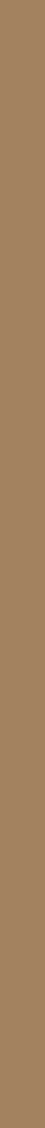 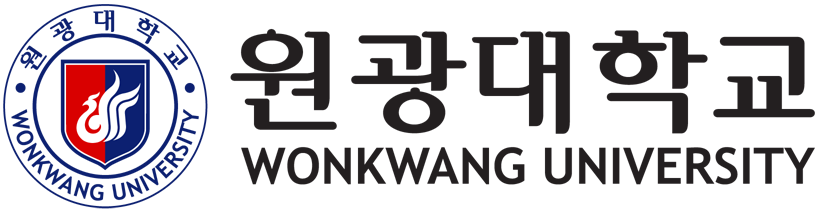 04. 사회봉사 활동 시 유의사항
9. 기관에서 봉사활동 중 봉사자 개인에 대한 면회 및 방문 금지 협조 요청함
     (봉사 활동에 전념할 것)
10. 봉사활동에 부적합한 복장, 언행 조심
      (대학교에서 학생들에게 협조 요청 사항)
11. 활동 중 긴급한 일이나 대학교에 알려야 할 사항 발생할 경우
      사회봉사센터로 연락 바람(063-850-5148)
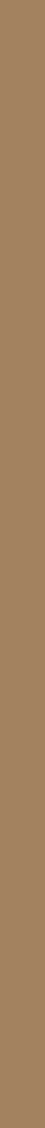 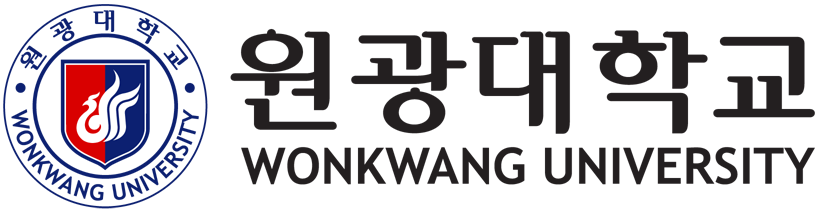 05. 활동 기간
1주: OT 수강 (3시간 인정) – 미이수시 기관봉사로 대체 가능
2022년 8월 29일 ~ 9월 2일 중 하루 지도교수별 일정 상이
(도덕교육원 사회봉사센터 홈페이지 공지사항 참고)
1365 봉사활동 시간 인정은 기관 봉사만 가능.
2주~15주: 2022년 9월 5일(월)부터 12월 9일(금)까지 
  ∴ 13주 X 3시간 총 39시간 봉사(중간, 기말고사 기간 제외)
3. 종강 이후 감상문 및 활동 보고서 지도교수님 직접 제출
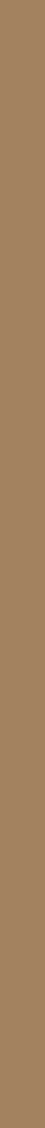 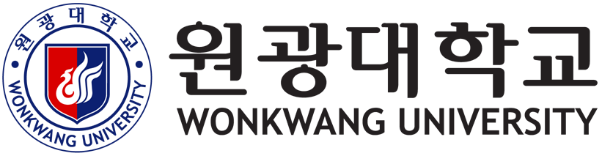 05. 활동 기간
4. 봉사시간 “별도조정＂의 경우, 기관과 학생이 직접 봉사하는 시간을 
    상의하여 결정
  - 기관과 협의하여 필요 시 집중봉사(하루 3시간 이상 봉사) 가능
  - 코로나19 등의 사유 발생으로 기관과 협의 후 봉사활동 휴식/재개 가능
  - 단, 봉사활동 시간을 모두 채워야 학점 이수 가능
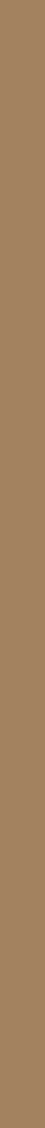 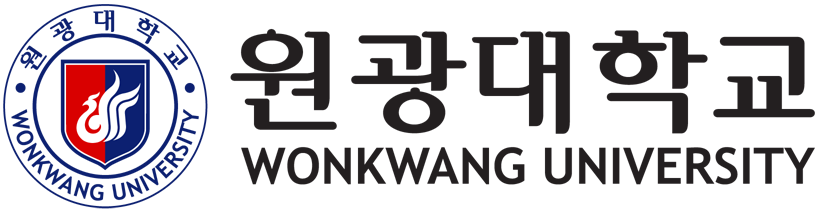 05. 주요 일정
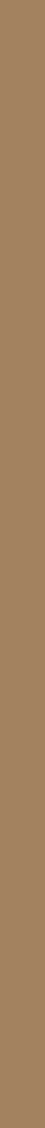 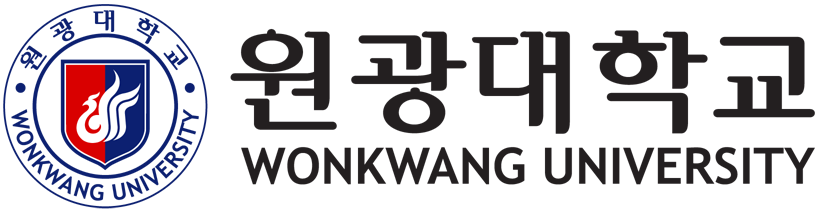 06. 기관 평가
12주 36시간 이상 활동(O.T 제외): A
11주 33시간 활동(O.T 제외): B
33시간 미만 활동(O.T 제외): F
상기 평가는 기관에서 주는 평가이며, 사회봉사 교과목 최종 성적은 사회봉사교과목 지도교수가 부여함
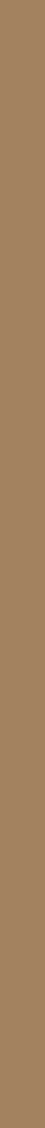 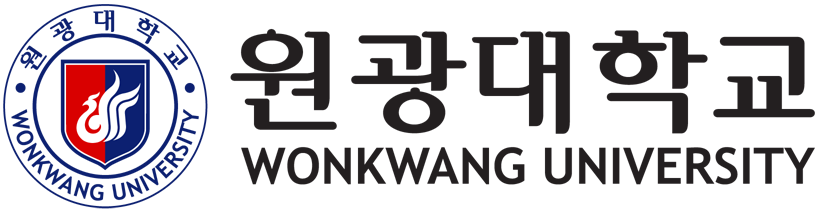 06. 활동 일지
활동 일지는 매주 활동 내용을 기록
매일 퇴근 시 사회봉사기관 담당 선생님의 확인 및 서명 받아야 됨
봉사활동 종료 후 사회봉사 지도교수님께 제출
활동감상문은 최소 5줄 이상, 활동사진은 본인의 봉사활동하는 모습이 잘 나오도록 촬영하여 1~2장 첨부
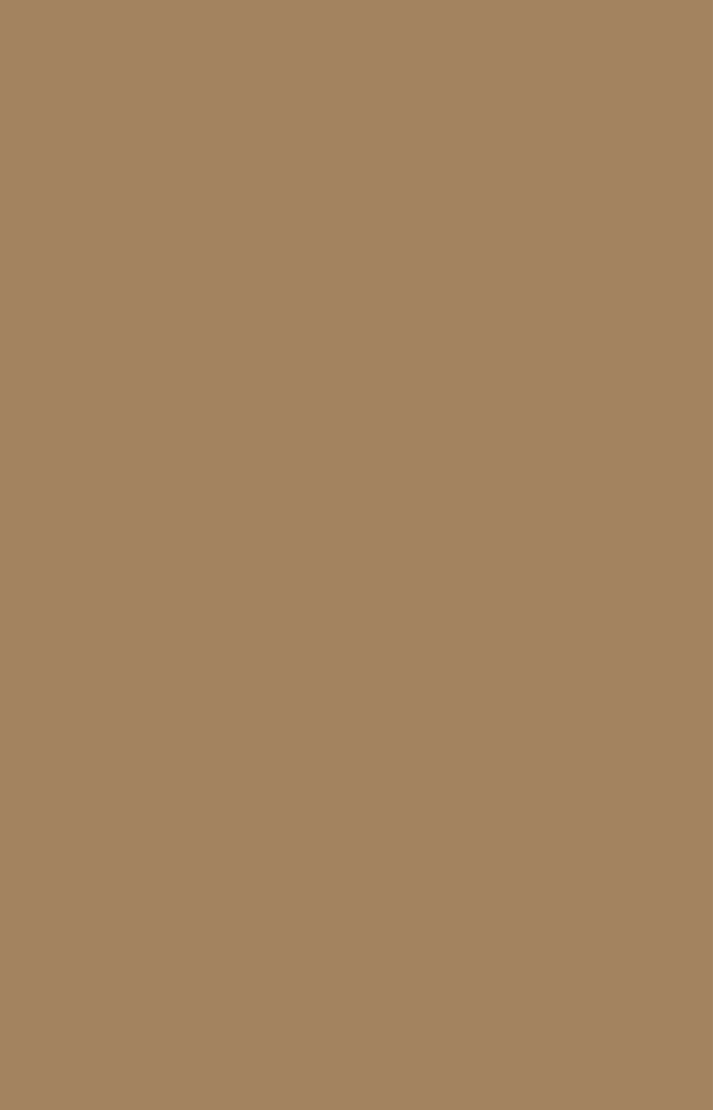 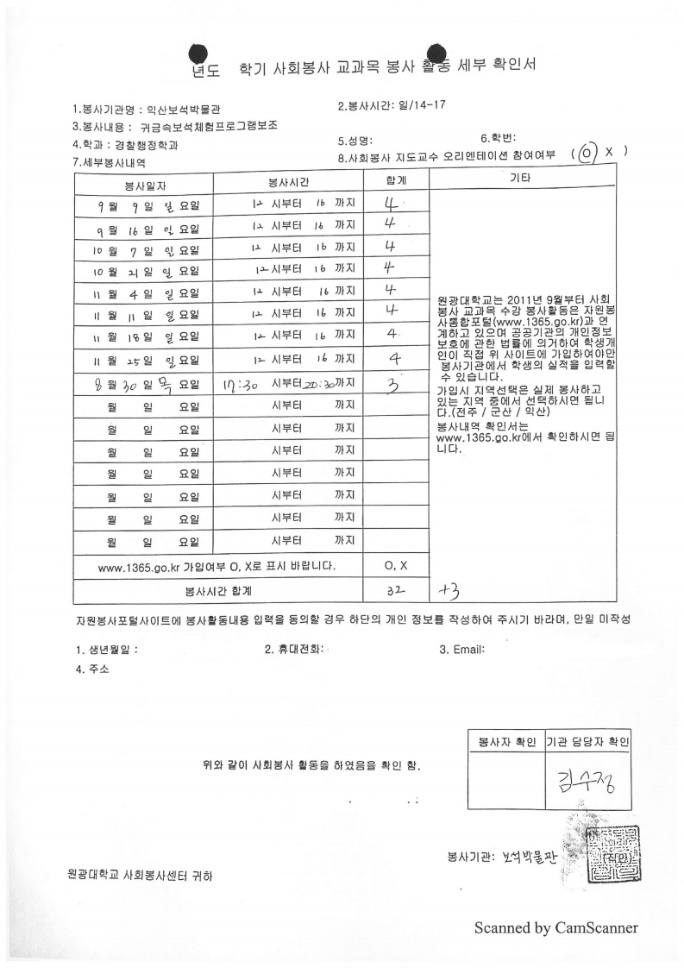 07
세부확인서 작성법
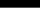 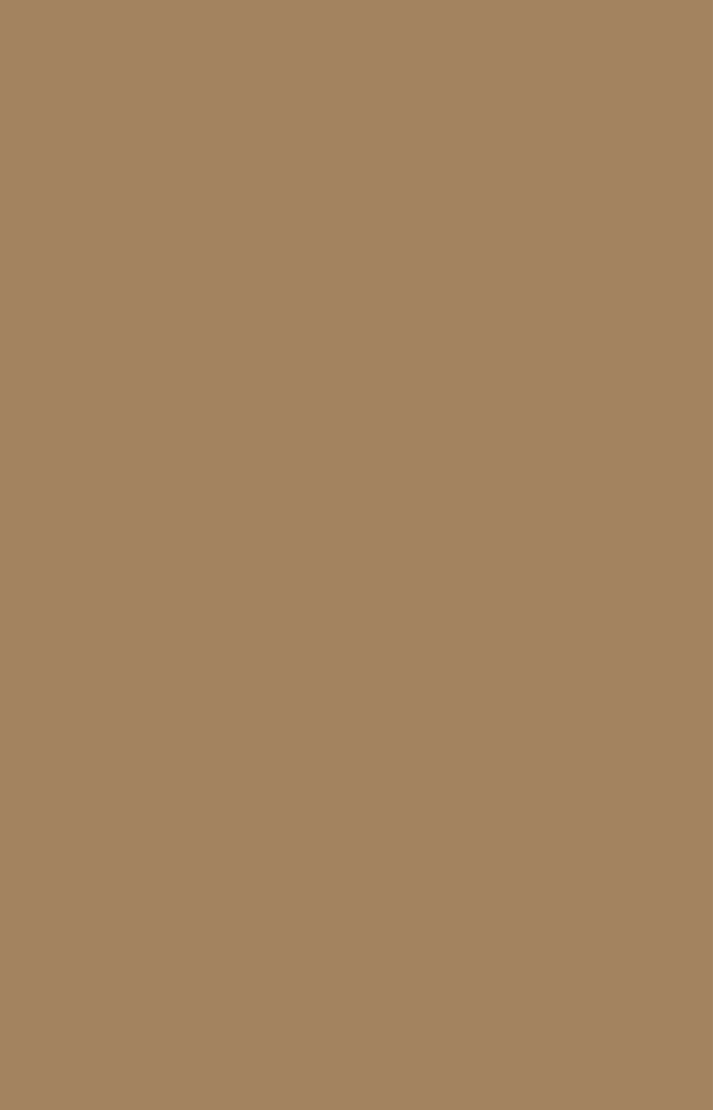 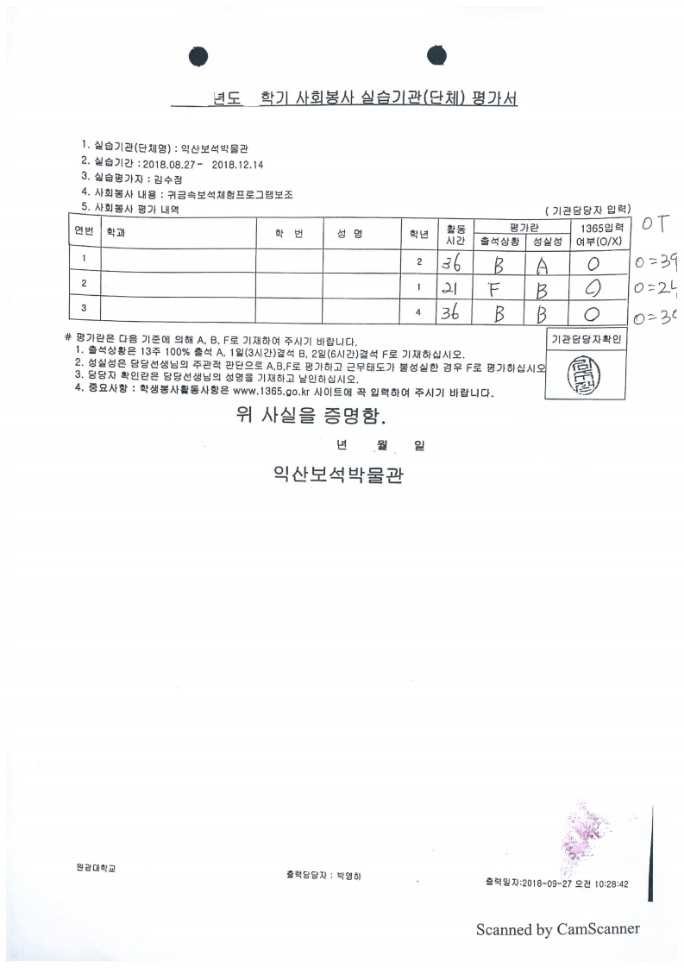 07
기관평가서 양식
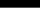 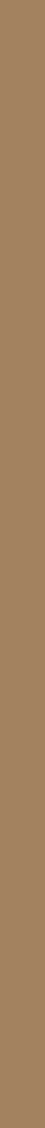 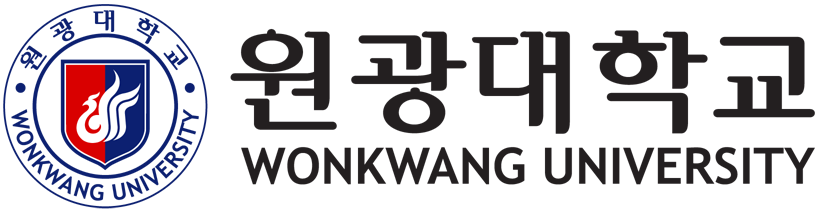 08. 활동 종료
활동 일지와 감상문, 자원봉사활동확인서(www.1365.go.kr)를 사회봉사교과목 지도교수님께 제출
자원봉사활동 확인서 필요 이유: 봉사기관에서 봉사실적 입력사항을 지도교수가 점검하고자 함 (미제출 시 개별로 본인이 봉사실적 입력사항을 봉사기관에 꼭 확인 바람, 학기가 끝난 후 1365 봉사 시간 입력 불가)
사회봉사교과목 세부확인서는 사회봉사 기관 담당 선생님께 반드시 제출
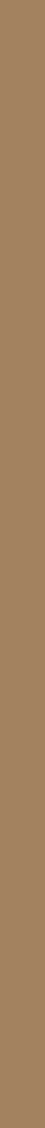 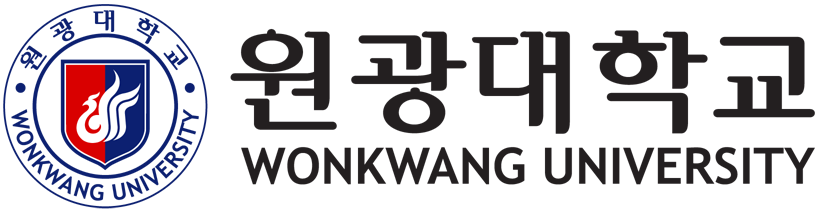 08. 성적 평가
사회봉사교과목 평균평점 없이 A, B, F로 평가됨
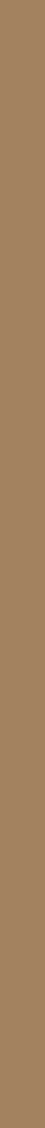 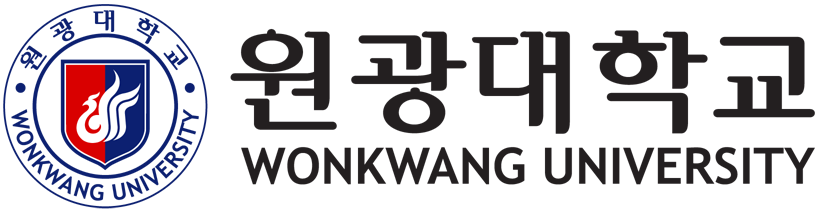 09. 기관 방문
지도교수 및 사회봉사센터에서 기관에 전화 또는 직접 방문하여 학생봉사 활동 상황을 점검함
 학기 중 봉사활동 결석 시(질병 등의 사유 포함) 기관담당 선생님과 상의하여 보강활동 꼭 하기 바람
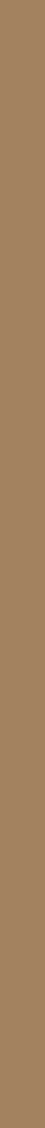 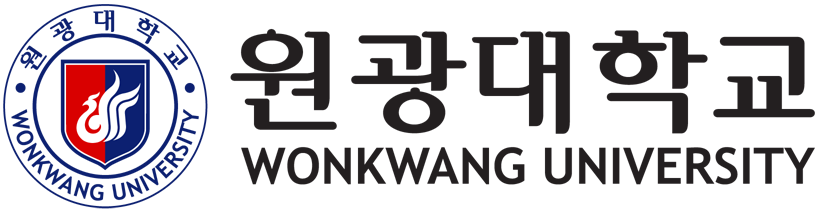 09. 사회봉사센터 연락처 및 특전
위치: 학생지원관 2층 도덕교육원 사회봉사센터 
연락방법: 전화 – 063)850-5148 / 메일 – bu5145@wku.ac.kr
홈페이지: 원광대학교 → 도덕교육원 → 사회봉사센터
사회봉사교과목 이수 특전
학기 중 감상문 공모전 참여 가능(시상 및 상품 수여)
해외봉사 선발 시 기본 평가항목 점수 반영
도의실천인증제 기본이수과목 – 도의실천인증
(문의: 도덕교육원 850-7013~4)
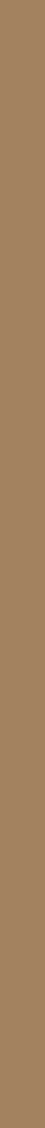 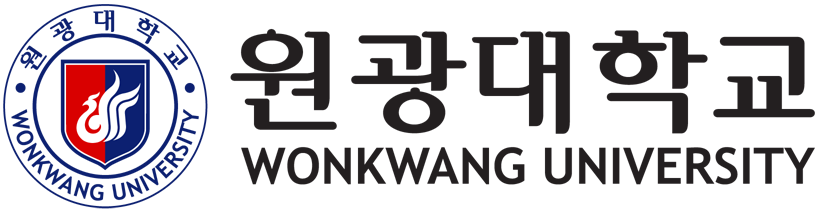 10. 봉사활동 진행이 불가능한 경우
무단 결근 및 정당한 이유없이 결근한 경우
소정의 보고서를 이유없이 제출하지 않은 경우
활동 기간에 학생의 잘못으로 활동기관이 활동 거부한 경우
능력, 태도 등에 결함이 있어 사회봉사활동을 지속할 수 없다고 판단된 경우
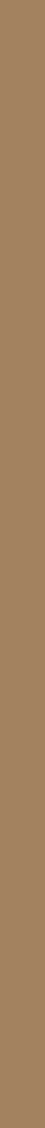 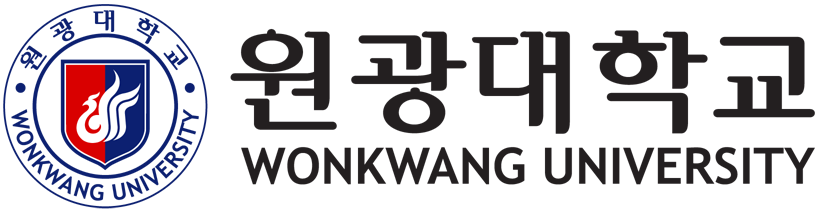 11. 개인정보동의서 작성 및 제출
기관에서 배부하는 세부확인서에 학생들의 개인정보를 기록하시길 바랍니다.
   (1365 사이트에 봉사활동 사항 입력 시 필요)
1365 가입 시 개인정보 동의(필수)란에 동의하면, 자원봉사자 보험 자동 가입됨
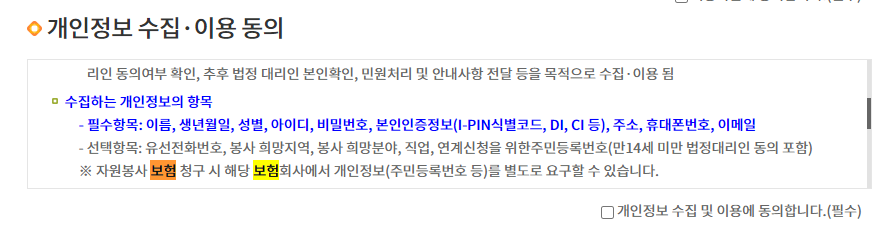 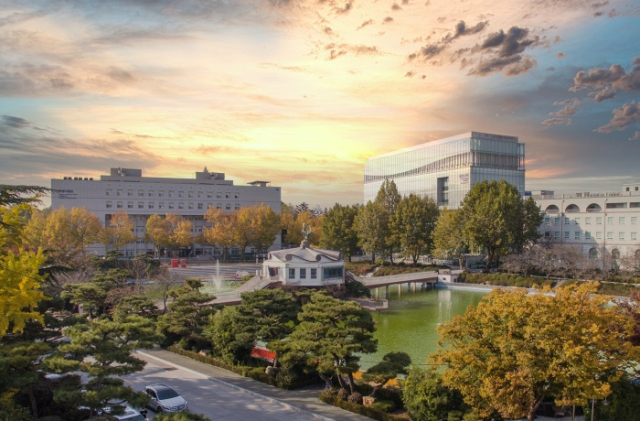 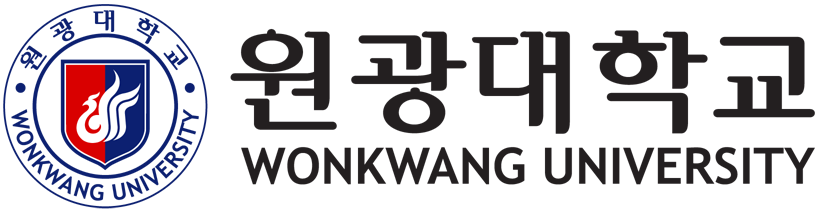 Q&A
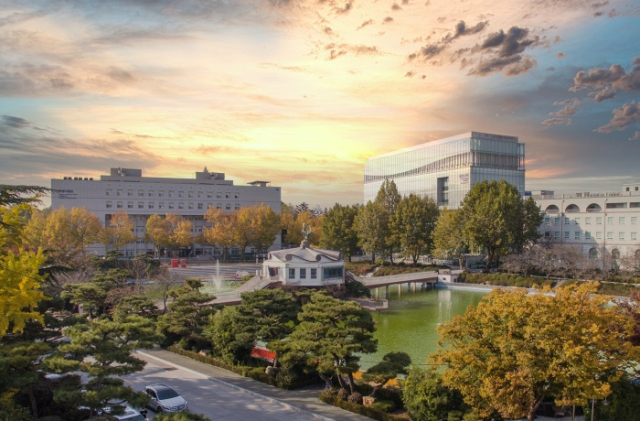 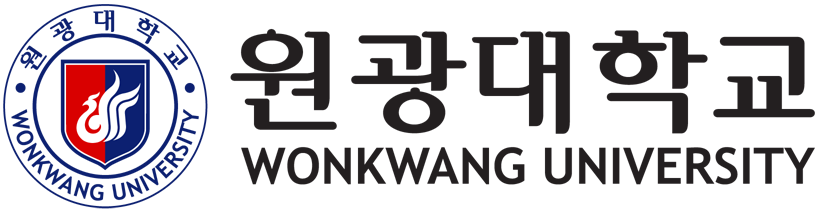 Thank you